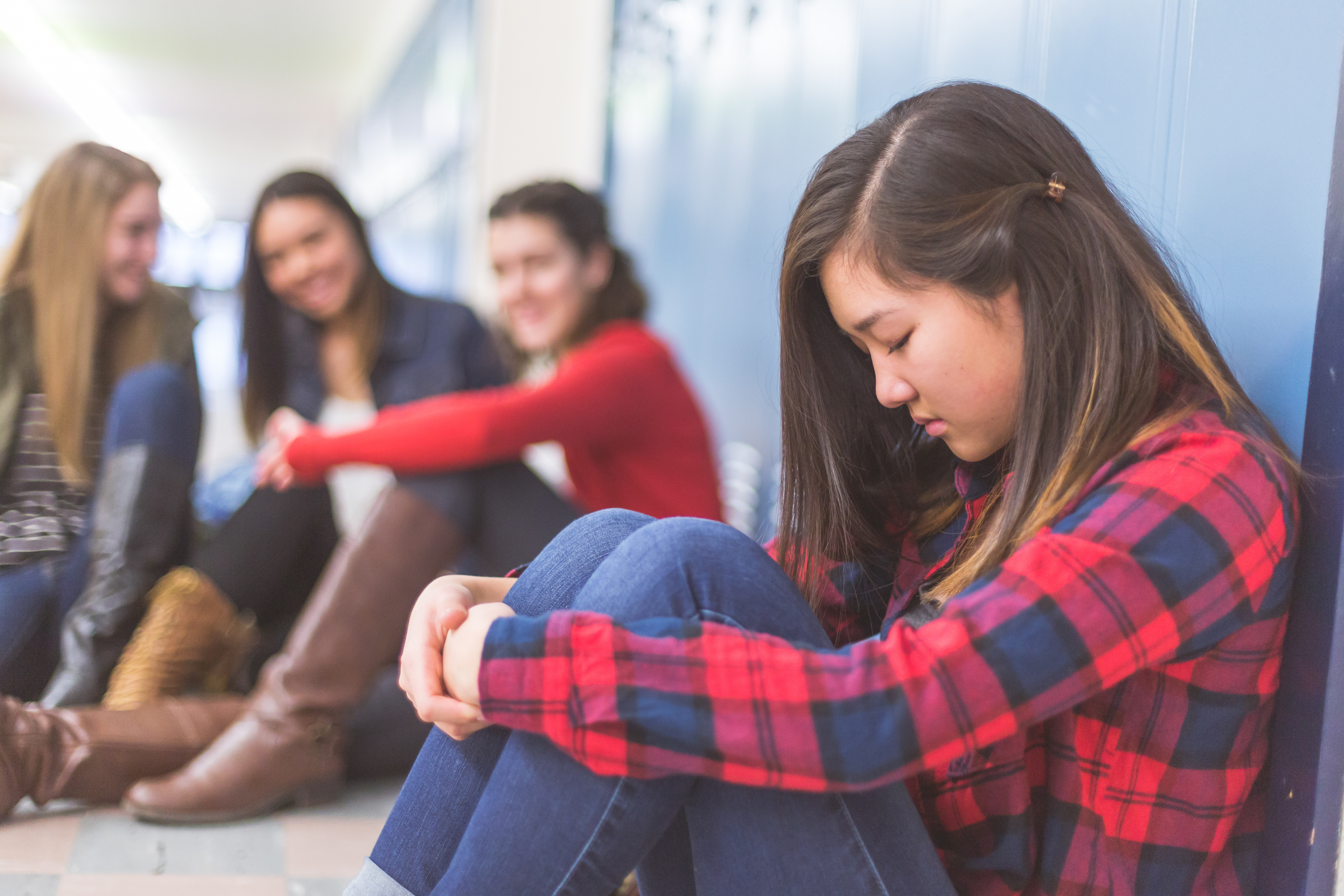 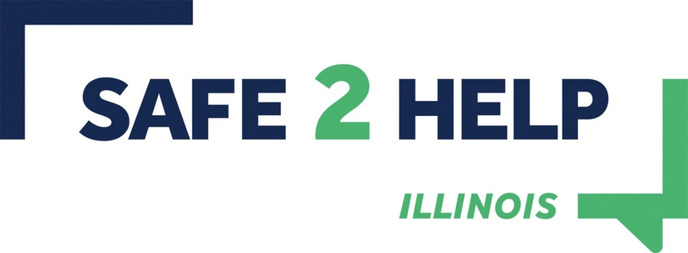 Seek Help Before Harm
In the absence of a trusted adult, Safe2Help Illinois offers students a safe, confidential way to share information that might help prevent suicides, bullying, school violence or other threats to school safety. This program is not intended to suspend, expel or punish students. Rather, the goal is to get students to “Seek Help Before Harm.” 

Safe2Help Illinois will also develop an educational curriculum aimed at changing the culture in Illinois schools while also providing the resources to help parents and educators reinforce the components of this program.
What is Safe2Help IL?
WWW.SAFE2HELPIL.COM
INFO@SAFE2HELPIL.COM
COMMUNITY OUTREACH
CONFIDENTIAL HELPLINE
EDUCATIONAL RESOURCES
STUDENT RESOURCES
Marketing resources are available to help educate parents and community partners about the program
A classroom resource kit is provided and aimed at changing the culture in Illinois schools
Students have a safe, confidential way in which to share information using phone, email, text, mobile app, or web form.
The website, Safe2HelpIL.com, connects students to self-help resources.
Safe2Help IL Elements
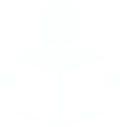 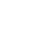 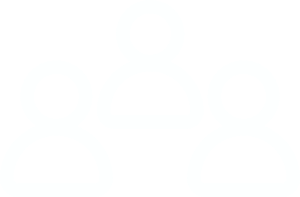 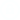 WWW.SAFE2HELPIL.COM
INFO@SAFE2HELPIL.COM
Educational 
Resources
Report Line
Community Outreach
Student Resources
Program Components
Website
Self-Help Resources
Videos
Tips & Tools
Classroom Resource Kit 
Pre-K - 4th grade
5th -8th grade
9th-12th grade
A digital toolkit 
Drafted fillable pdf letter 
Promotional Materials
12 Days of Kindness Social Media Kit
Ideas on how to promote the program
A 24/7 call center
5 ways to make a report
External SOP
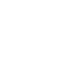 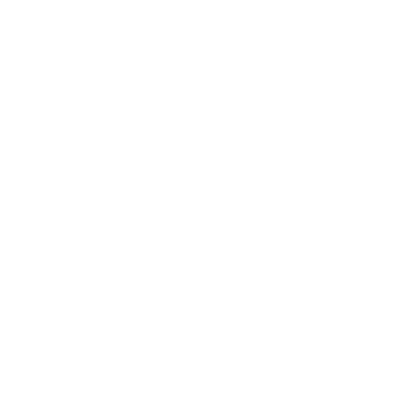 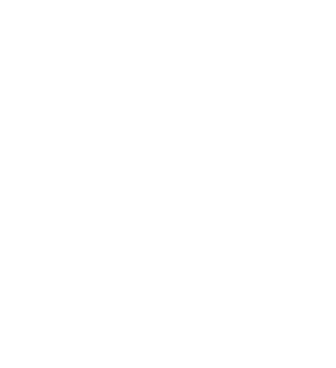 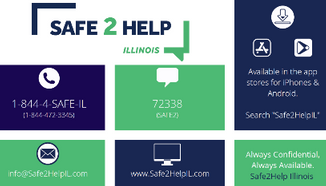 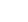 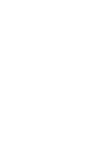 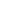 WWW.SAFE2HELPIL.COM
INFO@SAFE2HELPIL.COM
Online Resources
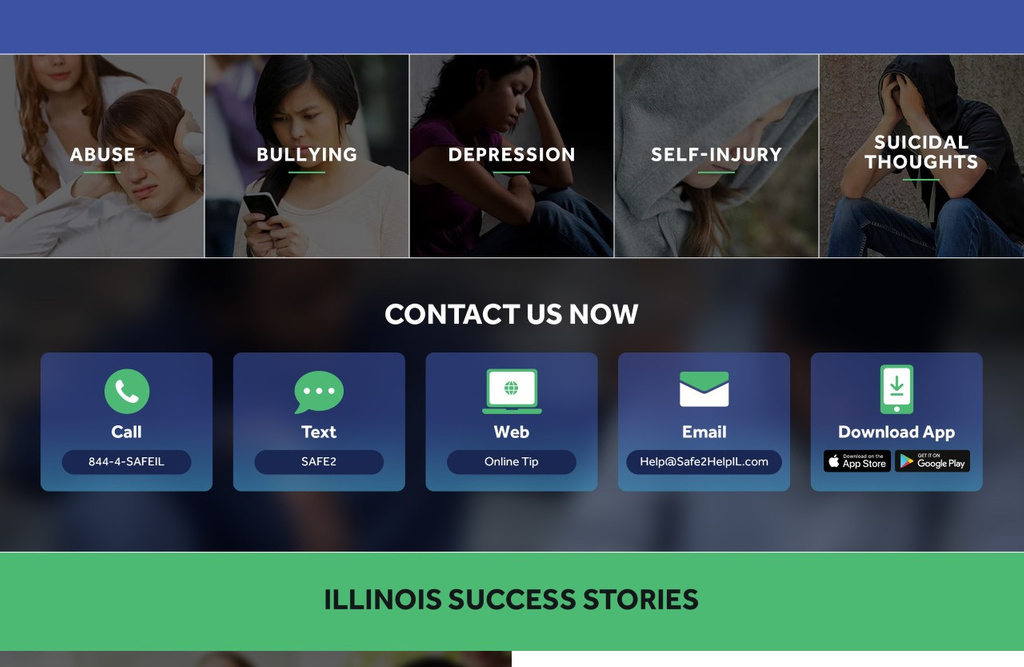 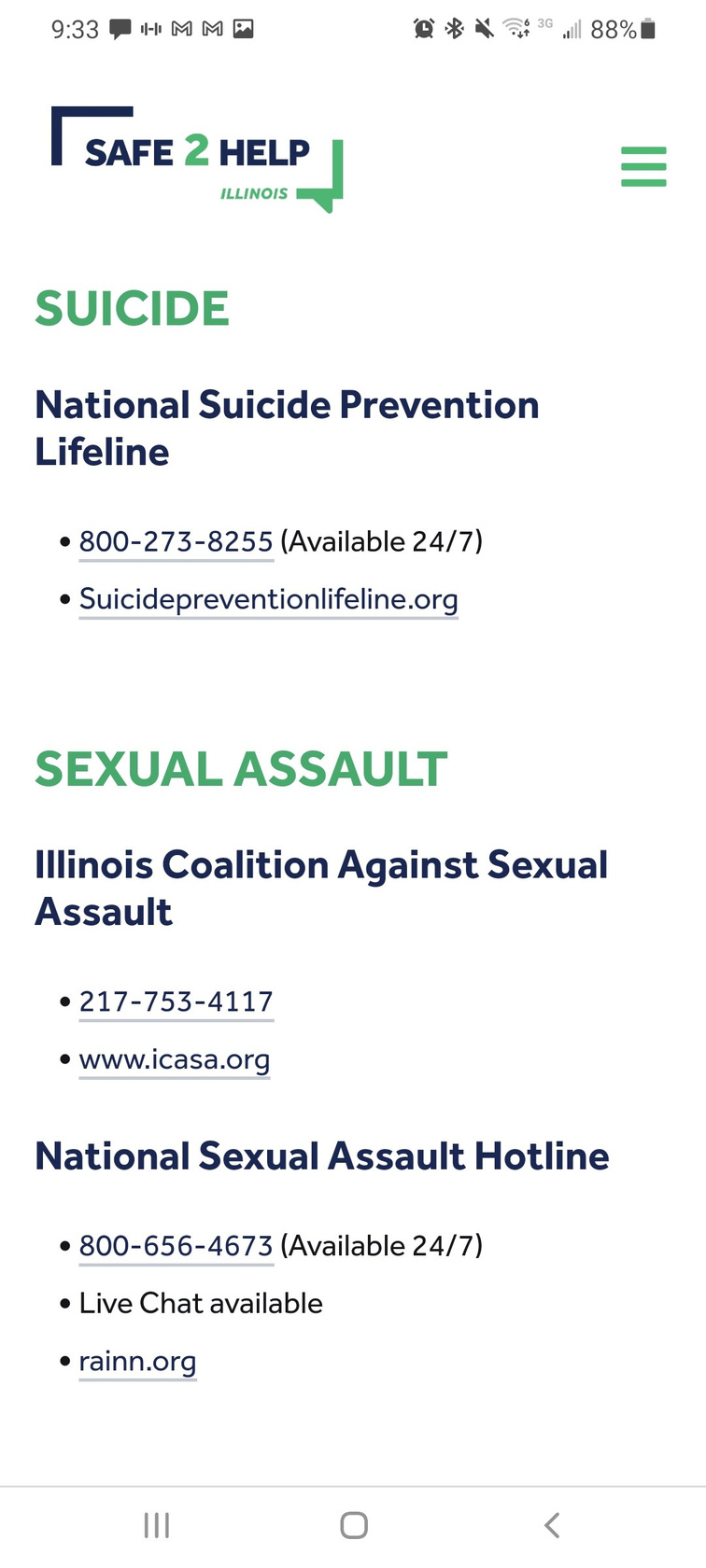 The Safe2HelpIL website provides resources 24/7 for students and the community.
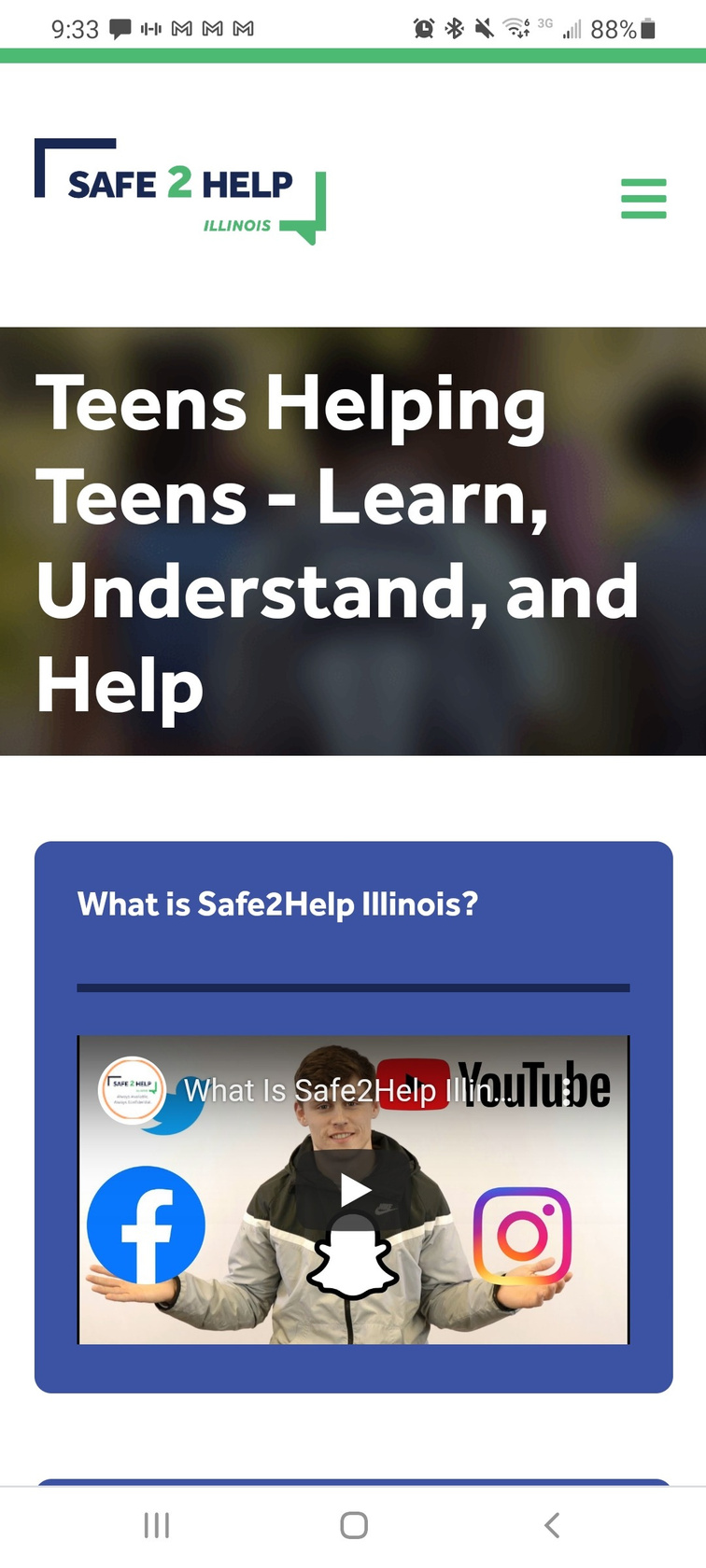 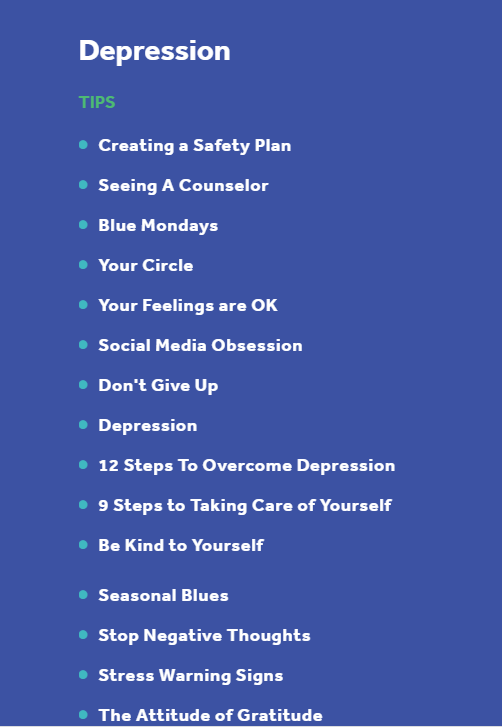 INFO@SAFE2HELPIL.COM
Self-Help Topics
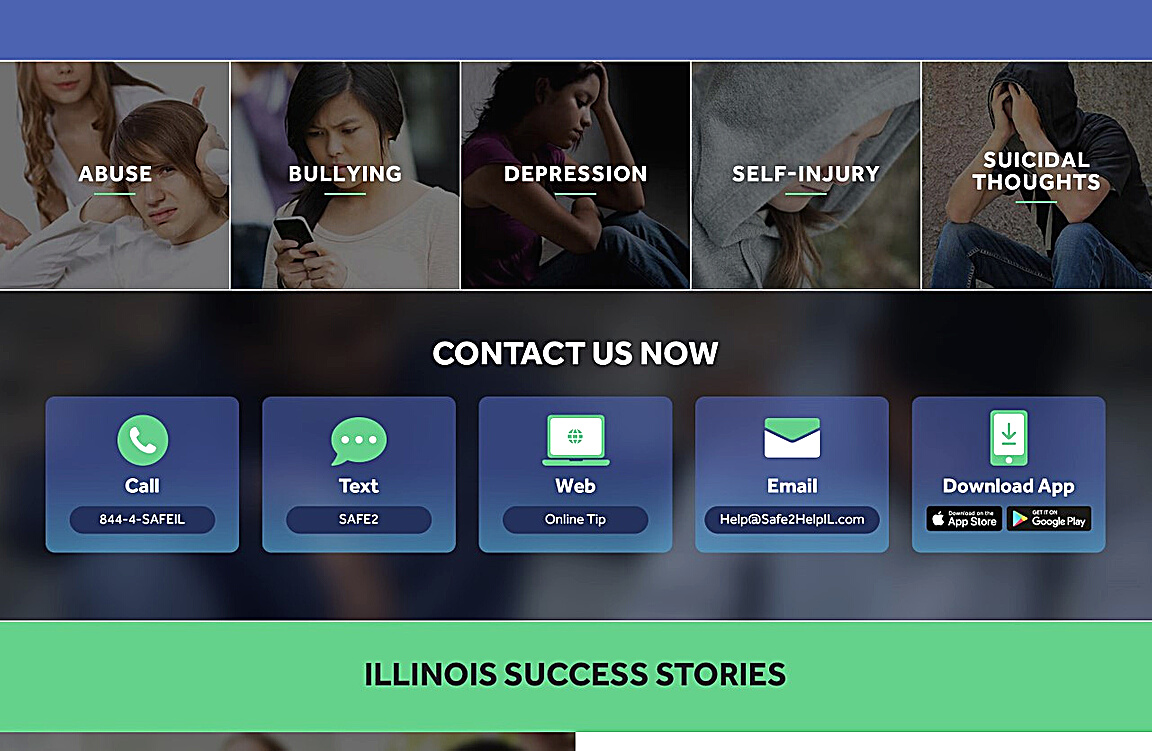 5 self-help topics with more in development
Multiple Tips and Tools for each topic
INFO@SAFE2HELPIL.COM
Videos
Assortment of videos for students, school staff, and parents about the self-help topics and the program.
INFO@SAFE2HELPIL.COM
Promotional Items
Social Media
Promotional Activities
Fridge/Locker Magnets
Drawstring bags
Posters
Kindness Awards
Window Clings
Connect Cards
Silicone Wrist Bands
Post-It Notes
12 Days of Caring Social Media Calendar
Virtual Movie Night
Needs Box
Kindness Messages in bathrooms or on painted rocks
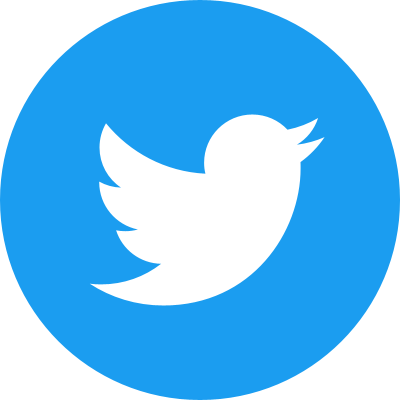 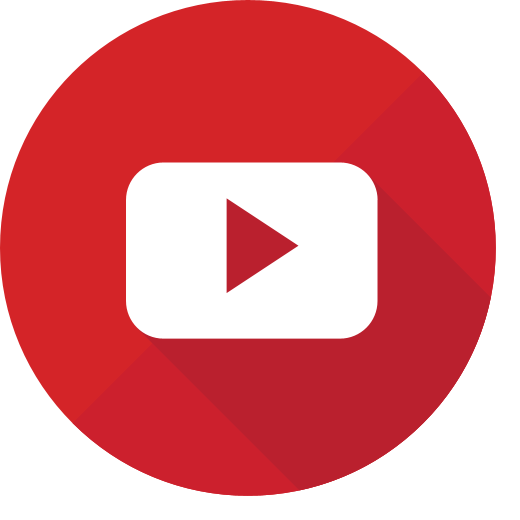 Marketing
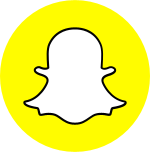 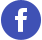 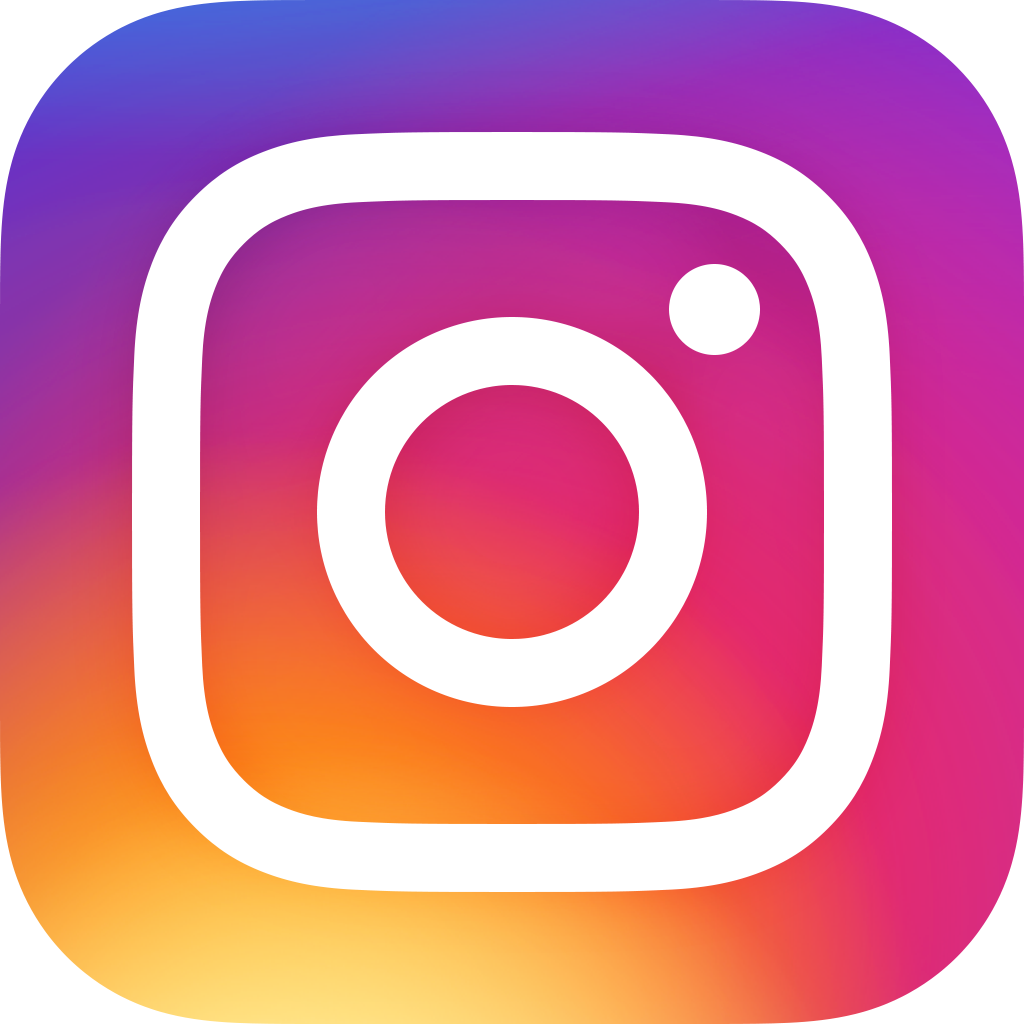 INFO@SAFE2HELPIL.COM
WWW.SAFE2HELPIL.COM
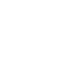 1-844-4-SAFEIL
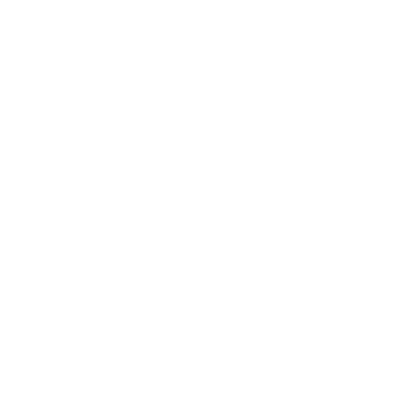 Safe2HelpIL.com
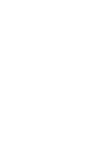 Safe2
Safe2Help IL How to Report
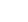 HELP@Safe2HelpIL.com
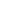 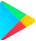 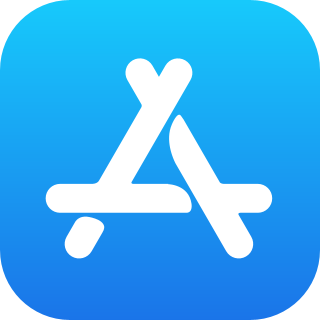 WWW.SAFE2HELPIL.COM
INFO@SAFE2HELPIL.COM
Web & Mobile App Reporting Form
Safe2Help IL
Reporting Form
INFO@SAFE2HELPIL.COM
WWW.SAFE2HELPIL.COM
REporting Categories
Critical
Phone call notification made within twenty (20) minutes. 
Emergency Reports involving immediate or imminent threats of violence.
Standard
Email notification made within one (1 ) hour.
Includes reports such as bullying, vaping, substance abuse, etc.
Other
Email notification made within four (4) hours
Reports such as pranks, false reports, request for information, misapplication, general complaints, and incomplete information
INFO@SAFE2HELPIL.COM
Educational Resource Kit
This is a long-term initiative to change the school culture in Illinois. 
Providing a recommended educational curriculum as early as preschool, we hope to:
remove the stigma associated with mental health issues, 
foster a culture of kindness,
and instill important lessons.
WWW.SAFE2HELPIL.COM
INFO@SAFE2HELPIL.COM
Pre-K-4th
Be Kind
Telling vs. Tattling
Trusted Adult
Stress & Anxiety
Healthy Relationships
Classroom Resource Kit
5th-8th
Not required
Supplements the IL Social Emotional Learning Standards
Sample activities and videos included
Suicide Prevention
Internet Safety
Self-Injury
Stress & Anxiety
Social Isolation
9th-12th
Call to Action
Help Before Harm
Suicide Prevention
Stress & Anxiety
Social Isolation
WWW.SAFE2HELPIL.COM
INFO@SAFE2HELPIL.COM
Next Steps
Below are some recommendations to consider to kick-off the Safe2Help IL program.
Create and Internal Steering Committee for each school
Conduct a district meeting with administrators and staff 
Provide an overview of the program with the Board of Education
Distribute letter to parents on Safe2Help IL
Establish a plan to market the program to the student body.
IINFO@SAFE2HELPIL.COM
Thank you for joining. Any Questions?
For more information email us at Info@Safe2HelpIL.com or 
visit our website at www.Safe2HelpIL.com